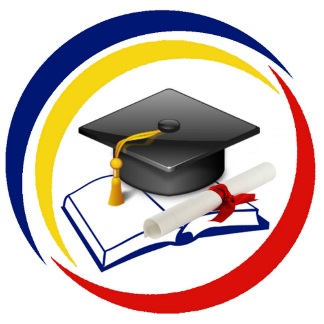 ИНДИВИДУАЛЬНЫЙ ПЛАН АСПИРАНТА
Для аспирантов, поступивших в 2022 году и позже
Помощь аспирантам
ЭФ МГУ имени М.В. Ломоносова
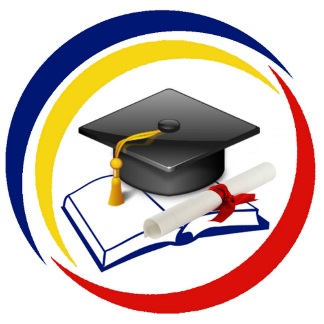 Основание:
НОРМАТИВНЫЕ  ДОКУМЕНТЫ
Постановление Правительства РФ "Об утверждении Положения о подготовке научных и научно-педагогических кадров в аспирантуре (адъюнктуре)" от 30 ноября 2021 года № 2122 (п. 22 «Не позднее 30 календарных дней с даты начала освоения программы аспирантуры (адъюнктуры), установленной в соответствии с пунктом 13 настоящего Положения, аспиранту (адъюнкту) назначается научный руководитель, утверждается индивидуальный план работы, включающий индивидуальный план научной деятельности и индивидуальный учебный план (далее - индивидуальный план работы), а также тема диссертации в рамках программы аспирантуры (адъюнктуры) и основных направлений научной (научно-исследовательской) деятельности организации»).
Положение об индивидуальном плане работы аспирантов и прикрепленных лиц, утвержденное Приказом МГУ  имени М.В. Ломоносова № 365 от 31.03.2023 г.
2
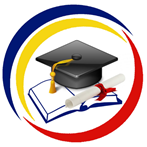 Структура ИНДИВИДУАЛЬНОГО ПЛАНА
ИНДИВИДУАЛЬНЫЙ 
ПЛАН
 НАУЧНОЙ ДЕЯТЕЛЬНОСТИ
ОТЧЕТЫ
 О РЕЗУЛЬТАТАХ НАУЧНОЙ ДЕЯТЕЛЬНОСТИ
ИНДИВИДУАЛЬНЫЙ 
УЧЕБНЫЙ ПЛАН 
 (ВКЛЮЧАЯ ПРАКТИКУ)
ОТЧЕТ
  О ПРОХОЖДЕНИИ 
ПРАКТИКИ
3
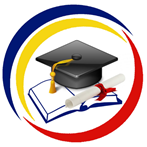 Кто заполняет  индивидуальный план?
Должно быть…
АСПИРАНТ заполняет и согласует ИНДИВИДУАЛЬНЫЙ ПЛАН с  научным руководителем не позднее 7 ДНЕЙ с момента зачисления в аспирантуру.
НАУЧНЫЙ РУКОВОДИТЕЛЬ согласует документ, подтверждая своей визой. 
КАФЕДРА – рассматривает ИНДИВИДУАЛЬНЫЙ ПЛАН  аспиранта на заседании кафедры. После обсуждения, выносится предложение о рекомендации внести изменения и утвердить.
 ИНДИВИДУАЛЬНЫЙ ПЛАН  должен быть  утвержден не позднее 10 ДНЕЙ с момента зачисления  АСПИРАНТА!
4
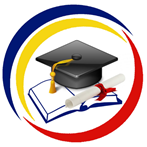 Для поступивших в 2022 году
В КАКИЕ СРОКИ УТВЕРЖДАЕМ ИП ДЛЯ 1 Г.О.
Научный
руководитель
Кафедра
Аспирант
Индивидуальный план научной деятельности и индивидуальный учебный  план.
 
21 апреля –
27 апреля
Заседание кафедры по утверждению:
индивидуального  плана по научной деятельности и индивидуального учебного плана
         
         до 27 апреля
Консультация  и проверка представленного аспирантом индивидуального плана научной деятельности и индивидуальный учебный  план.

до 27 апреля
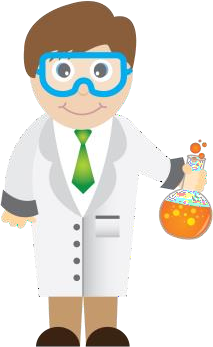 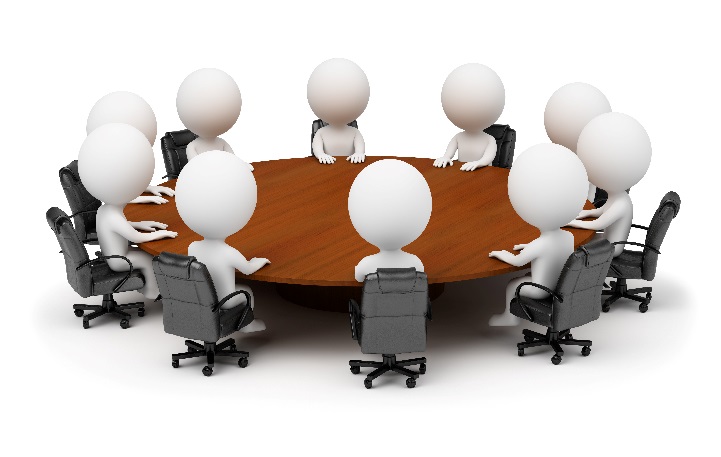 ВСЕ ДАТЫ ПРИВЯЗАНЫ К ДАТЕ ЗАЧИСЛЕНИЯ В АСПИРАНТУРУ
Сдать выписку из протокола заседания кафедры об утверждении индивидуальных планов 
27.04.2023 в 562 каб.
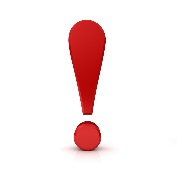 5
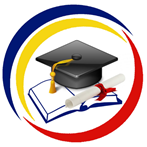 ВАЖНО
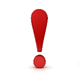 Невыполнение ИНДИВИДУАЛЬНОГО ПЛАНА аспирантом, в ходе  промежуточной аттестации, является основанием для отчисления из числа аспирантов, без повторных пересдач*.
* Приказ МГУ № 365 от 31 марта 2023 года «Об утверждении Положения об индивидуальном плане работы аспирантов и прикрепленных лиц.
6
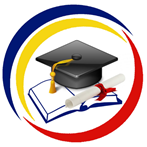 Особенности заполнения ИНДИВИДУАЛЬНОГО ПЛАНА НАУЧНОЙ ДЕЯТЕЛЬНОСТИ
План должен отражать все этапы подготовки диссертации.
Пункты не являются исчерпывающими и могут быть дополнены 
Сроки прохождения этапов должны быть обязательно отражены в индивидуальных планах по научной деятельности.
Изменения вносятся в индивидуальный план не позднее, чем за 10 дней до начала аттестационного периода. 
Бланк индивидуального плана по научной деятельности для 1 г. о. в 2022 г. заполняется на бумажном носителе (см. рассылку на почте).
7
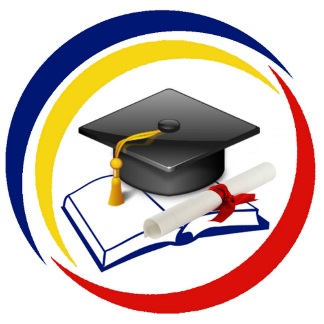 ИНДИВИДУАЛЬНЫЙ ПЛАН НАУЧНОЙ ДЕЯТЕЛЬНОСТИ
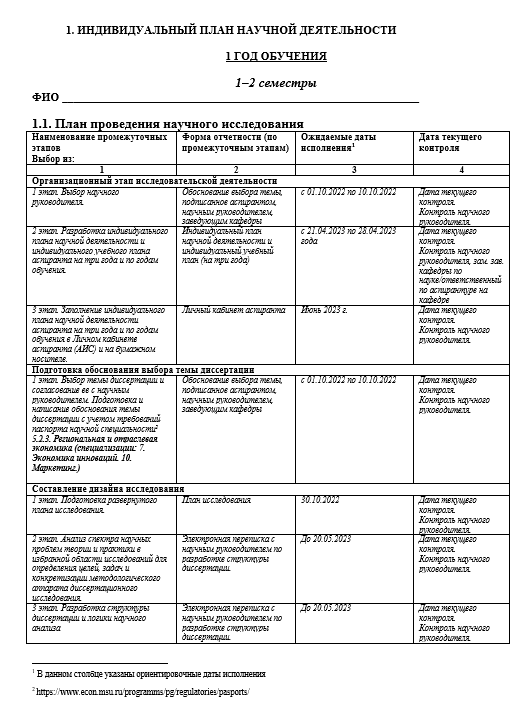 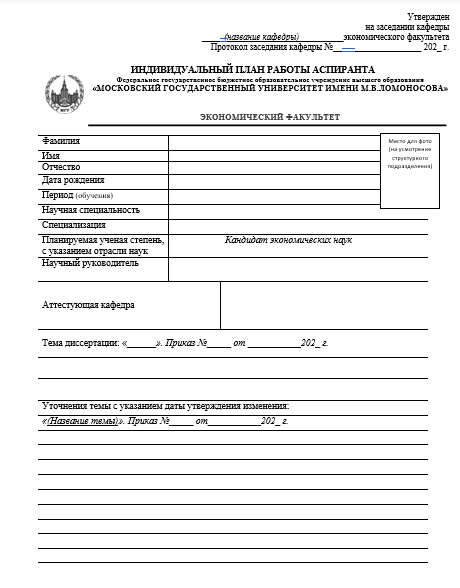 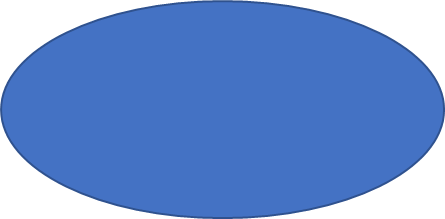 Заполняется  научным руководителем
 и ставится его подпись, дата. 
Заполнение данной ячейки  означает, 
что научный руководитель принял
 работу в  форме отчета
 указанного в столбце 2.
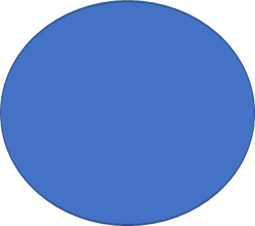 Обязательно
 необходимо указывать
 номер и дату
 приказа по факультету об
 утверждении 
темы 
диссертации*
* До конца 2023 г. будет осуществлена рассылка номеров приказов по кафедрам от докторантуры и аспирантуры
Темы диссертаций утверждаются приказом по факультету. С 09.01.2024 года номера всех приказов будут выкладываться на постоянной основе в Личном кабинете базы «АИС Аспирант», в разделе «Объявления».
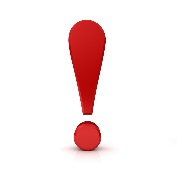 8
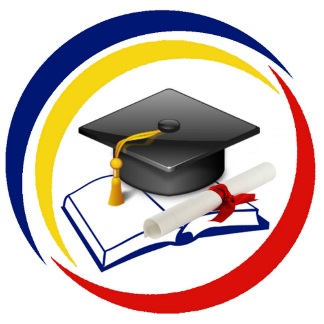 ИНДИВИДУАЛЬНЫЙ ПЛАН НАУЧНОЙ ДЕЯТЕЛЬНОСТИ
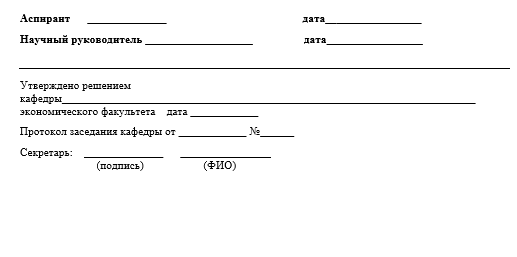 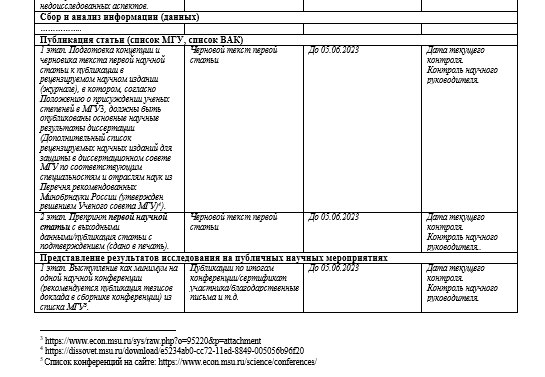 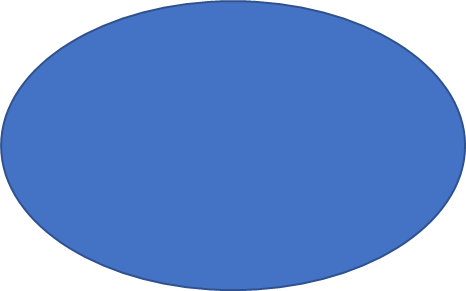 Выписка из указанного протокола заседания кафедры должна быть представлена в докторантуру и аспирантуру факультета, 562 каб. на следующий день после проведения заседания кафедры.
Указать название
 кафедры.
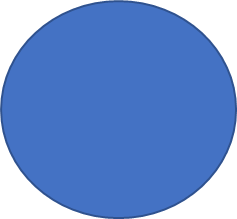 По всему документу есть ссылки
 на нормативные документы
 для того, чтобы все пункты плана 
строго  им соответствовали.
9
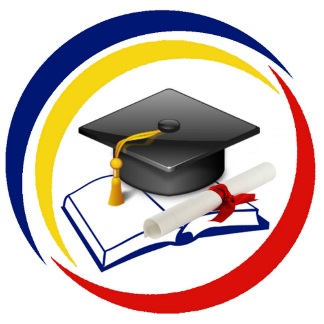 Особенности заполнения и контроля…
ОТЧЕТ по НАУЧНОЙ ДЕЯТЕЛЬНОСТИ ДЛЯ АСПИРАНТОВ 1 ГОДА ОБУЧЕНИЯ
Отчет о ходе научного исследования и прохождении этапов научной (научно-исследовательской) деятельности заполняется аспирантом.
Научный руководитель обеспечивает контроль за своевременным выполнением аспирантом индивидуального плана научной деятельности
В период проведения промежуточной аттестации научный руководитель представляет отзыв о качестве, своевременности и успешности проведения аспирантом этапов научной (научно-исследовательской) деятельности. (п. 23 Приказ МГУ № 365 от 31 марта 2023 года «Об утверждении положения об индивидуальном плане работы аспирантов и прикрепленных лиц.)
10
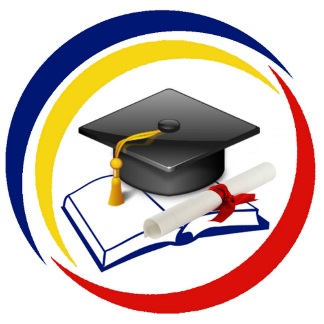 ОТЧЕТ  поНАУЧНОЙ ДЕЯТЕЛЬНОСТИ
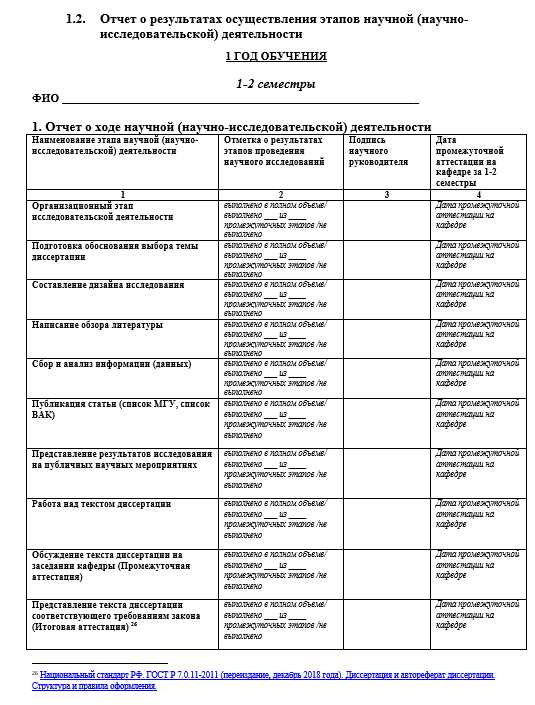 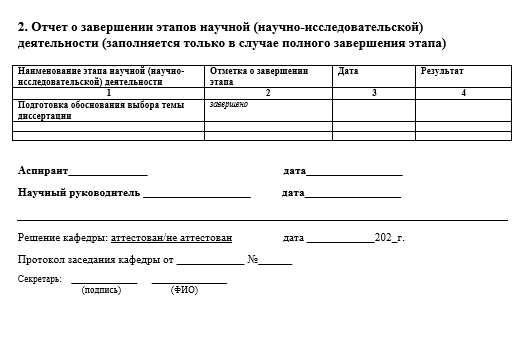 Подтверждающий документ из столбца 2 индивидуального плана научной деятельности
11
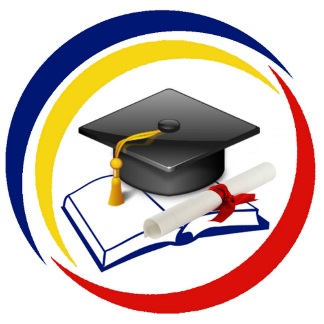 ИНДИВИДУАЛЬНЫЙ  УЧЕБНЫЙ ПЛАН
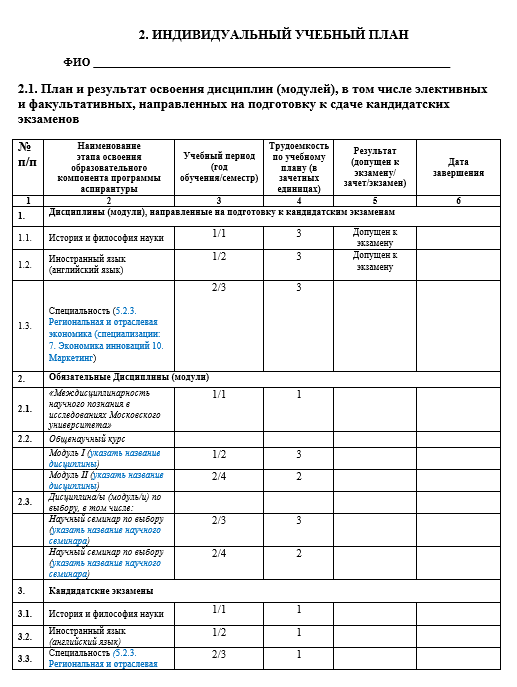 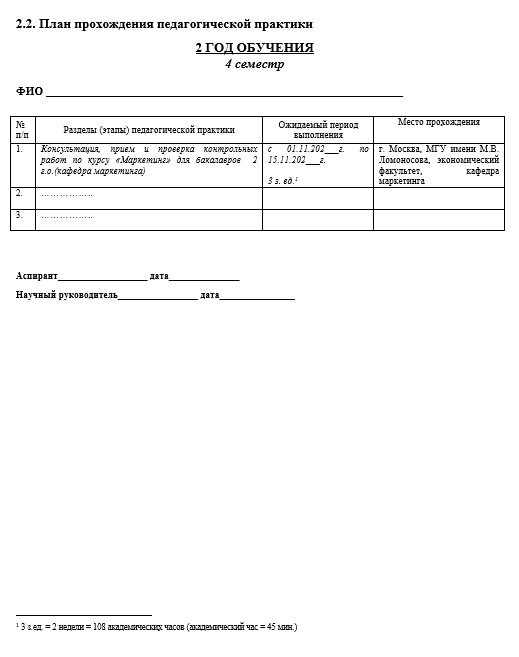 Отразить реальную сдачу дисциплины (столбец 6)
12
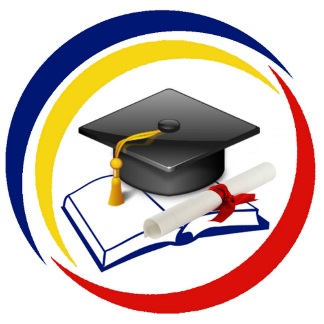 ОТЧЕТ ПО ПРАКТИКЕ
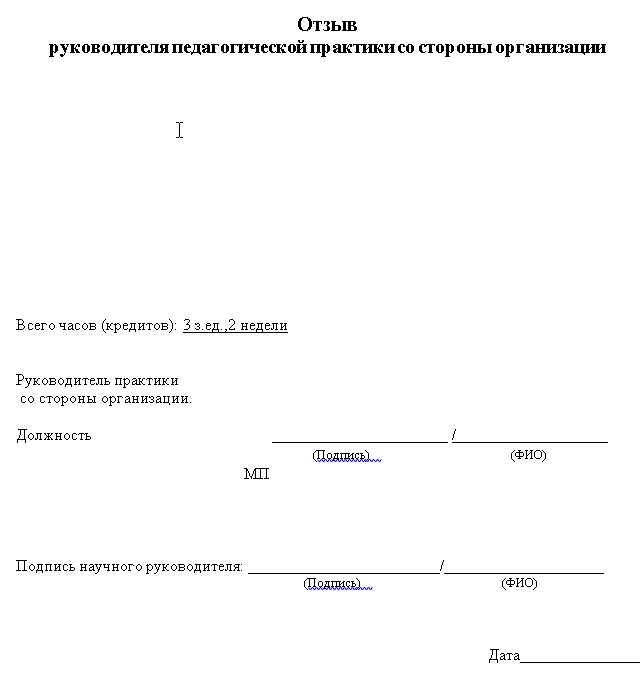 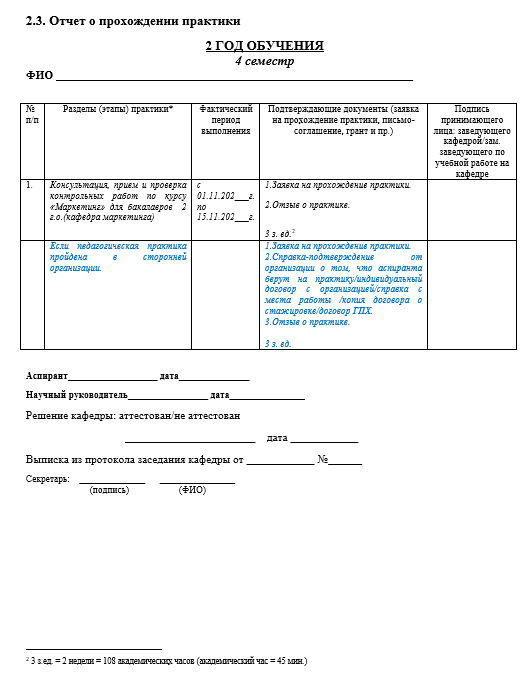 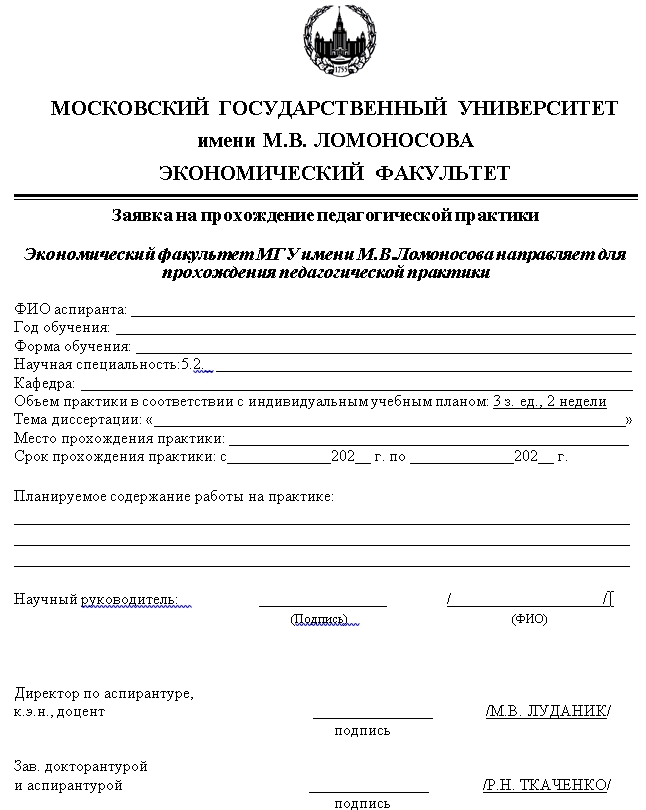 Заявка и отзыв, на основе которых ЗАПОЛНЯЕТСЯ ОТЧЕТ
13
ГДЕ НАХОДИТСЯ ИНФОРМАЦИЯ ОБ ИНДИВИДУАЛЬНОМ ПЛАНЕ АСПИРАНТА?
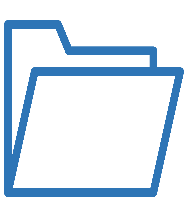 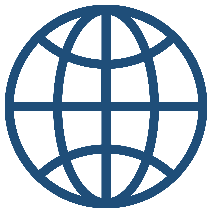 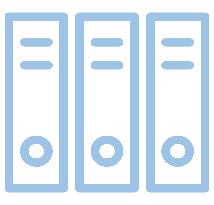 РАЗДЕЛ «АСПИРАНТУРА»
1 ГОД
 ОБУЧЕНИЯ
ИНДИВИДУАЛЬНЫЙ ПЛАН АСПИРАНТА
https://www.econ.msu.ru/students/pg/asp_21/
https://www.econ.msu.ru/students/pg/
https://www.econ.msu.ru/students/pg/asp_21/
САЙТ ЭФ МГУ
УЧЕБНЫЙ ПРОЦЕСС
ГОД ОБУЧЕНИЯ
1 ГОД ОБУЧЕНИЯ, раздел:
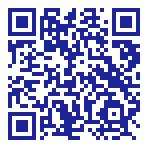 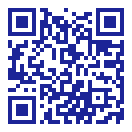 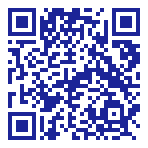 14
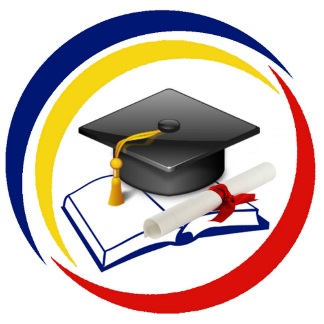 Как получилось… Для поступивших в 2022 году
ШАБЛОНЫ ДОКУМЕНТОВ
15
Информация об аттестациях аспирантов 1 г.о.
Аттестация аспирантов 1 года обучения состоится 06-16 июня 2023
О точных датах аттестации сообщим позже
Информация о датах аттестации будет размещена в Личном кабинете аспиранта в разделе «Объявления» по ссылке: https://phd.msu.ru/
16
СПАСИБО !
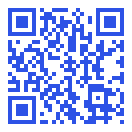 Контакты отдела
https://www.econ.msu.ru/students/pg/about/
17